Возможности школьных сайтов, социальных сетей, мессенджеров и блогов для формирования эффективных информационно-коммуникативных связей между членами управляющих советов
И.Ю. Иванов, магистр по управлению образованием  (НИУ ВШЭ), эксперт Института развития государственно-общественного управления образованием
Управление
“Управлять - значит предвидеть, организовывать, распоряжаться, координировать и контролировать; предвидеть, то есть учитывать грядущее и вырабатывать программу действия; организовывать, то есть строить двойной - материальный и социальный - организм учреждения <…>” Анри Файоль
Информация
Информация - это любые сведения, принимаемые и передаваемые, сохраняемые различными источниками. 

Информация - это значимые сведения о чём-либо, когда форма их представления также является информацией, то есть имеет форматирующую функцию в соответствии с собственной природой.

Информация - это значение, вкладываемое человеком в данные на основании известных соглашений, используемых для их представления.
Коммуникация
Коммуникация – в широком смысле передача сообщения.

Коммуникация – это общение, обмен мыслями, сведениями и идеями, передача того или иного содержания.

Коммуникация – это процесс создания новой информации и нового содержания.
Внутренняя коммуникация
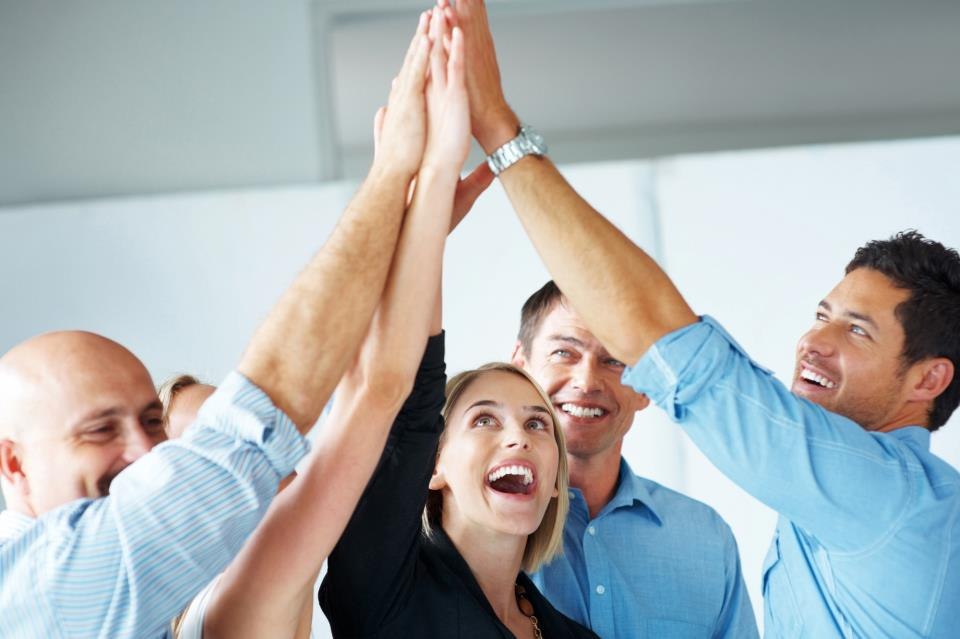 Постановка вопроса.
Сбор информации.
Анализ информации.
Определение структуры проблемы.
Выработка решения проблемы и альтернативы решения проблемы.
Реализация решения.
Контроль исполнения.
Оценка эффективности.
Внешняя коммуникация
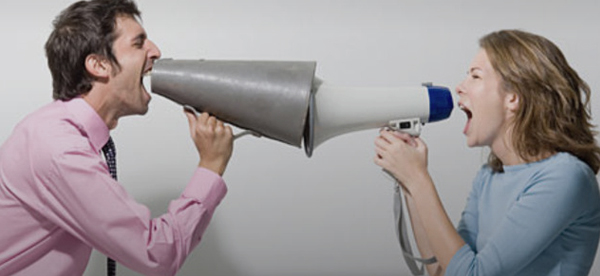 Текущая.
Ситуативная.
Репутационная.
Информационная.
Проектная.
Web-инструменты коммуникации
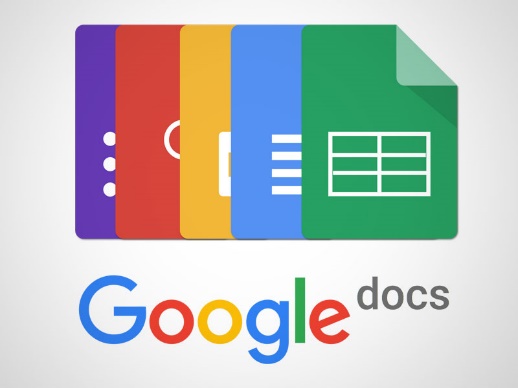 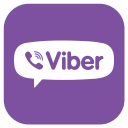 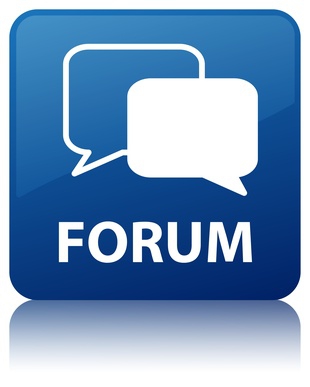 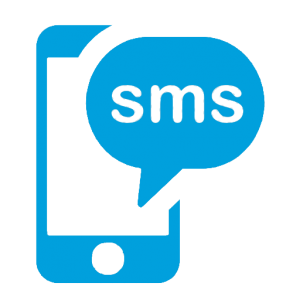 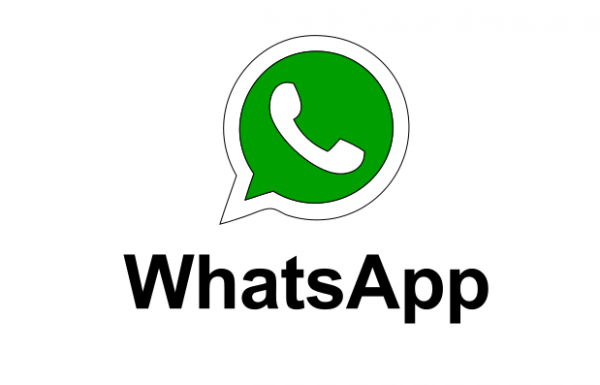 Коммуникация с сообществом
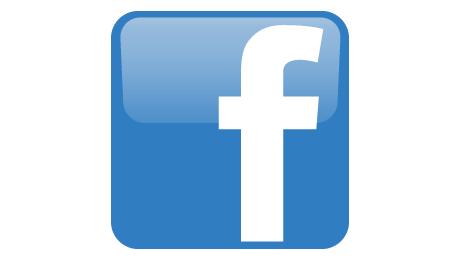 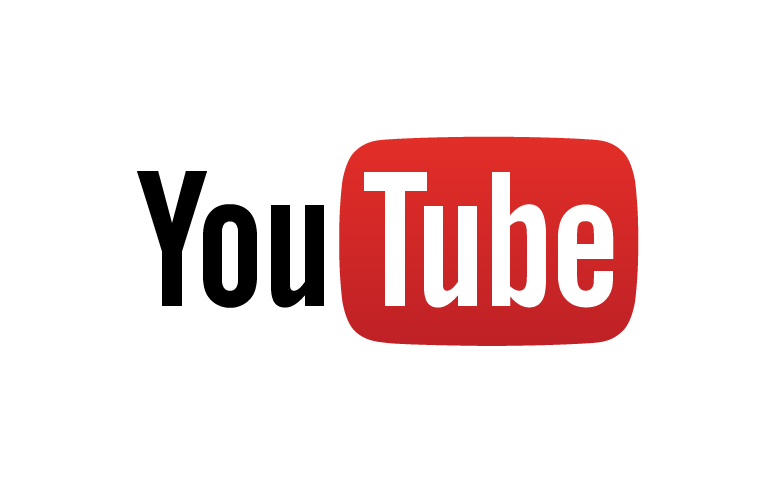 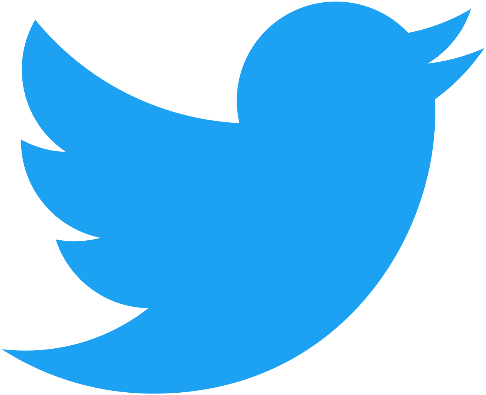 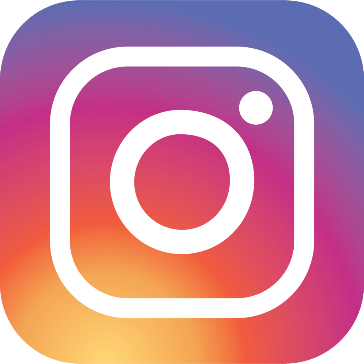 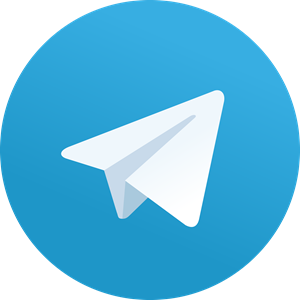 Кейсы
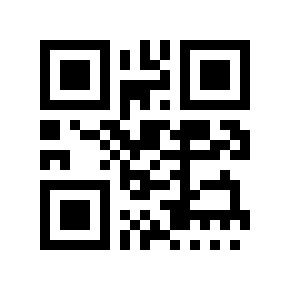 Кейсы
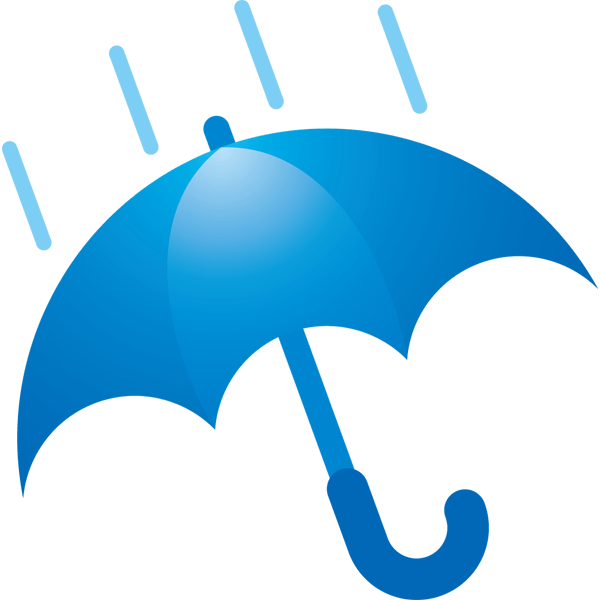 Кейсы
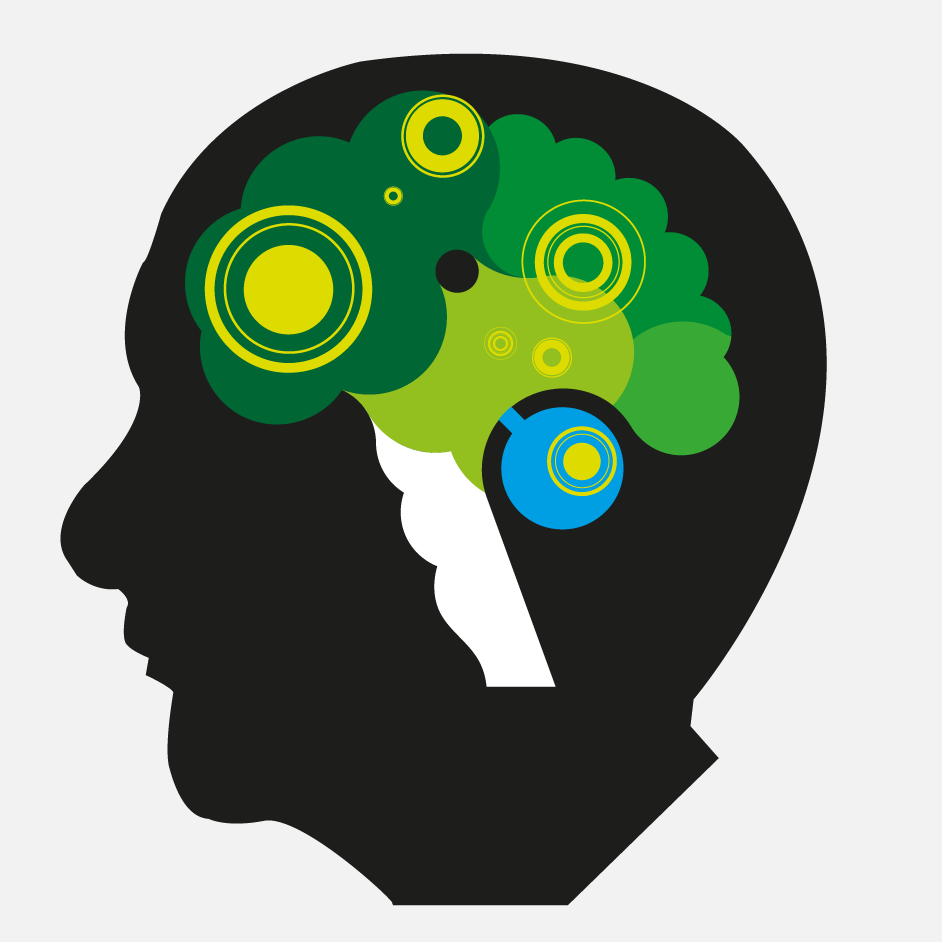 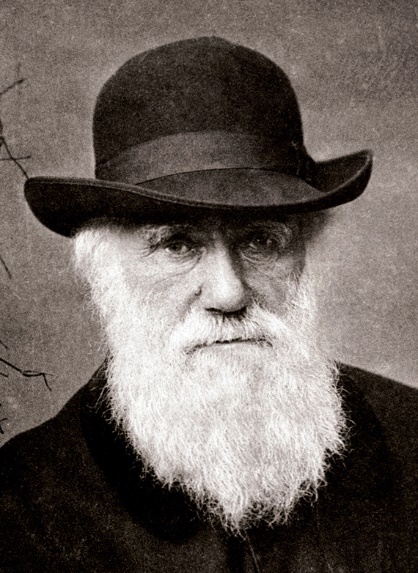 Кейсы
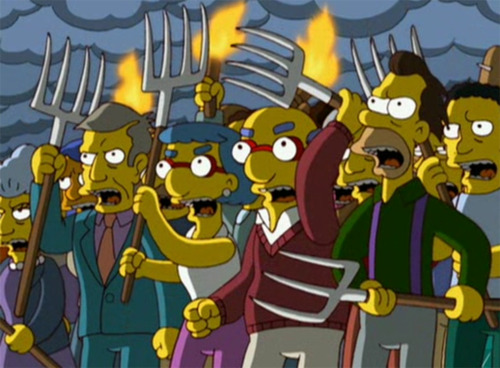